Music
He Still Does Miracles (Hawk Nelson)
Lamb of God (Twila Paris)
1
Grace and Truth
Week 6

A Hard Teaching
2
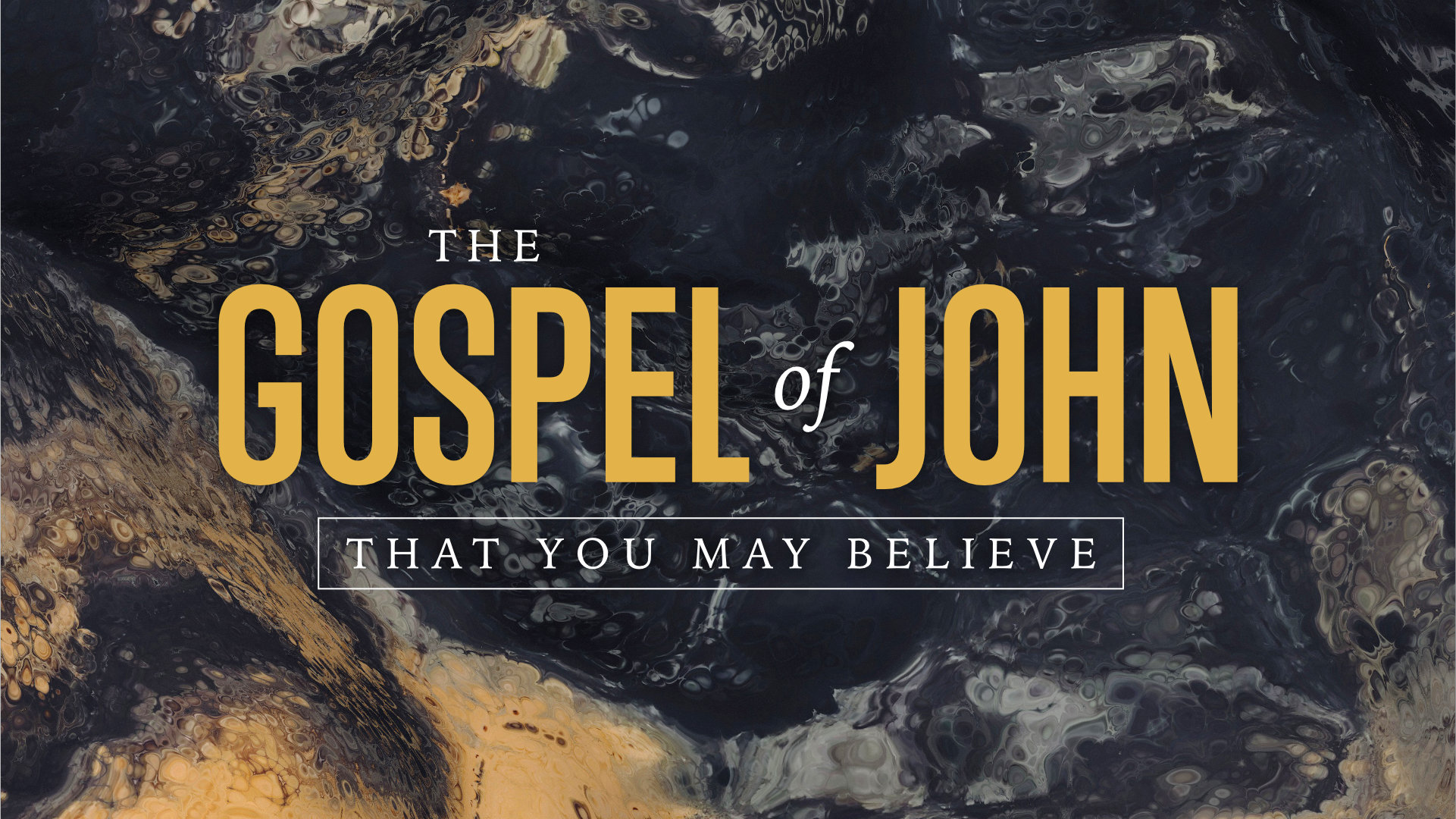 3
The Gospel of John
Scholars believe the Gospel of John was written by the apostle John from Ephesus, around 98 A.D.
John’s Gospel is not a life of Christ.
It is a powerful argument for the incarnation, a conclusive demonstration that Jesus was, and is, the very heaven-sent Son of God and the only source of eternal life.
John focused on both Jesus’ deity and his humanity.
4
Major Themes
Jesus Christ, Son of God:  Because Jesus is fully God (as well as fully man), he provides a clear revelation of God to us. 
Eternal Life:  Jesus came to bring us “life to the full”, eternal life, and this life is available to us now through faith in Christ. 
Believing:  John emphasizes the importance of believing that Jesus is the Messiah, the Son of God. Saving faith includes believing the facts about Jesus, turning from sin, and obeying his teachings. 
Holy Spirit:  John emphasizes the Holy Spirit’s role as “Counselor.”
5
Major Themes
Resurrection:  The greatest “sign” John presents is Jesus’ resurrection.  One of the greatest evidences of Jesus’ resurrection is how the disciples changed from fearful followers to those who would become courageous witnesses and take the gospel to every part of the world.
6
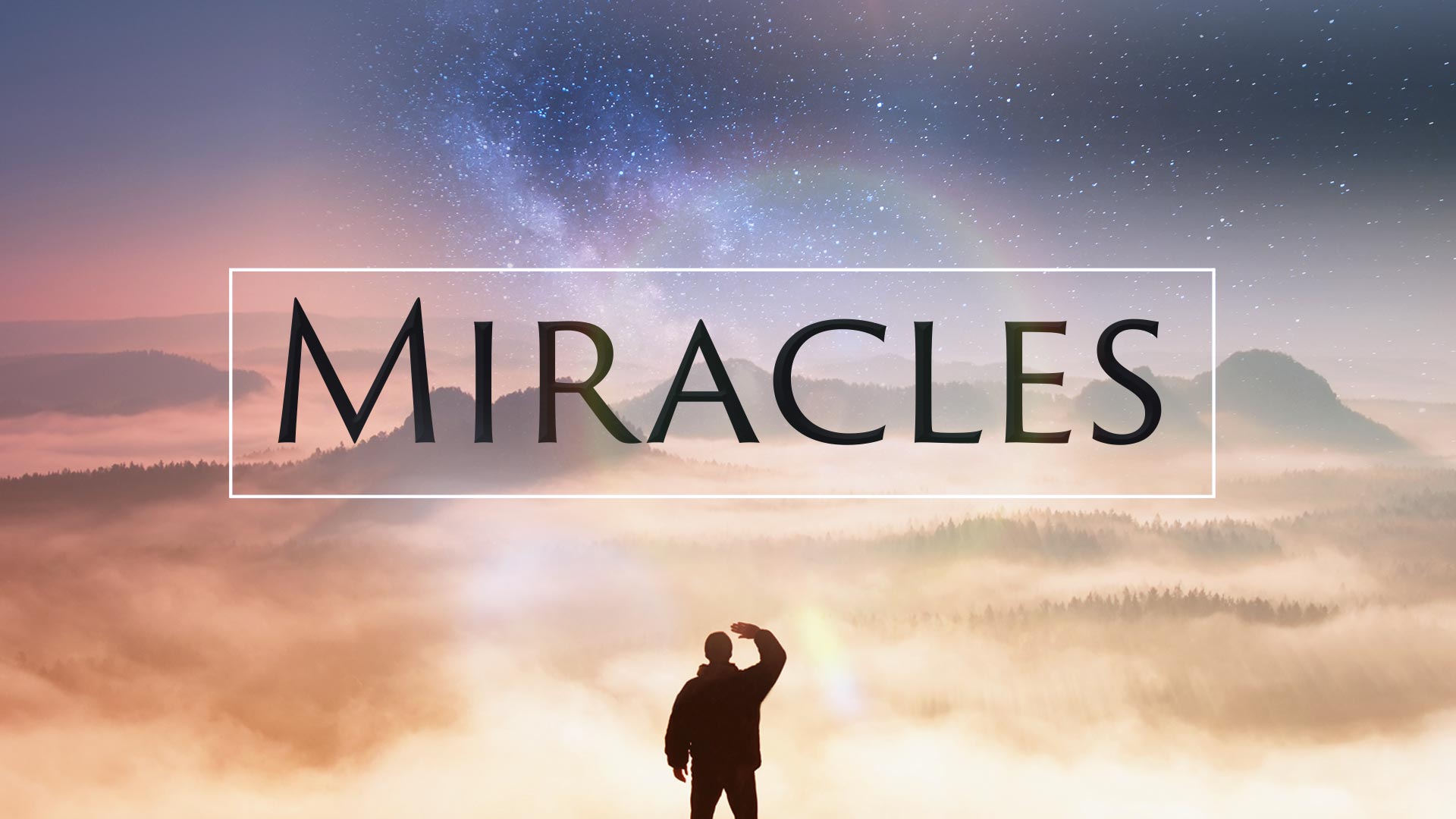 7
Miracles as Signs
Signs help us understand who Jesus is and how we should respond to Him. 
In John’s Gospel, Jesus performed seven signs leading up to the resurrection that proved He is Lord.
8
The Seven Signs of John’s Gospel
Changing water into wine (2:1–11) 
Healing an official’s son (4:43–54) 
Healing the disabled man at the pool of Bethsaida (5:1–15) 
Feeding the 5,000 (6:1–14) 
Walking on water (6:16–21) 
Healing a man who was born blind (9:1–12) 
Raising Lazarus from the dead (11:1–44)
9
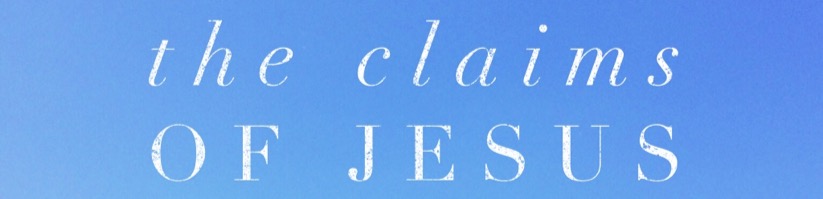 10
Jesus Claims Were Difficult to Understand
Jesus spoke in parables and metaphors about a life that didn’t seem at all attached to their real, down-to-earth problems.
The Jews knew and understood what Moses had done and hoped for another like him, and craved a person like King David to lead them in war against their oppressors.
Jesus demanded abandonment of much of what the religious leaders had taught them—and a complete allegiance to Him.
He required that they deny themselves and sacrifice everything.
No miraculous sign would convince the crowds to believe. 
They had to take a step of faith and believe Jesus based on who He said He was.
11
47 Truly, truly, I say to you, whoever believes has eternal life. 48 I am the bread of life. 49 Your fathers ate the manna in the wilderness, and they died. 50 This is the bread that comes down from heaven, so that one may eat of it and not die. 51 I am the living bread that came down from heaven.  If anyone eats of this bread, he will live forever.  And the bread that I will give for the life of the world is my flesh.”  52 The Jews then disputed among themselves, saying, “How can this man give us his flesh to eat?”  (John 6:47-52)
12
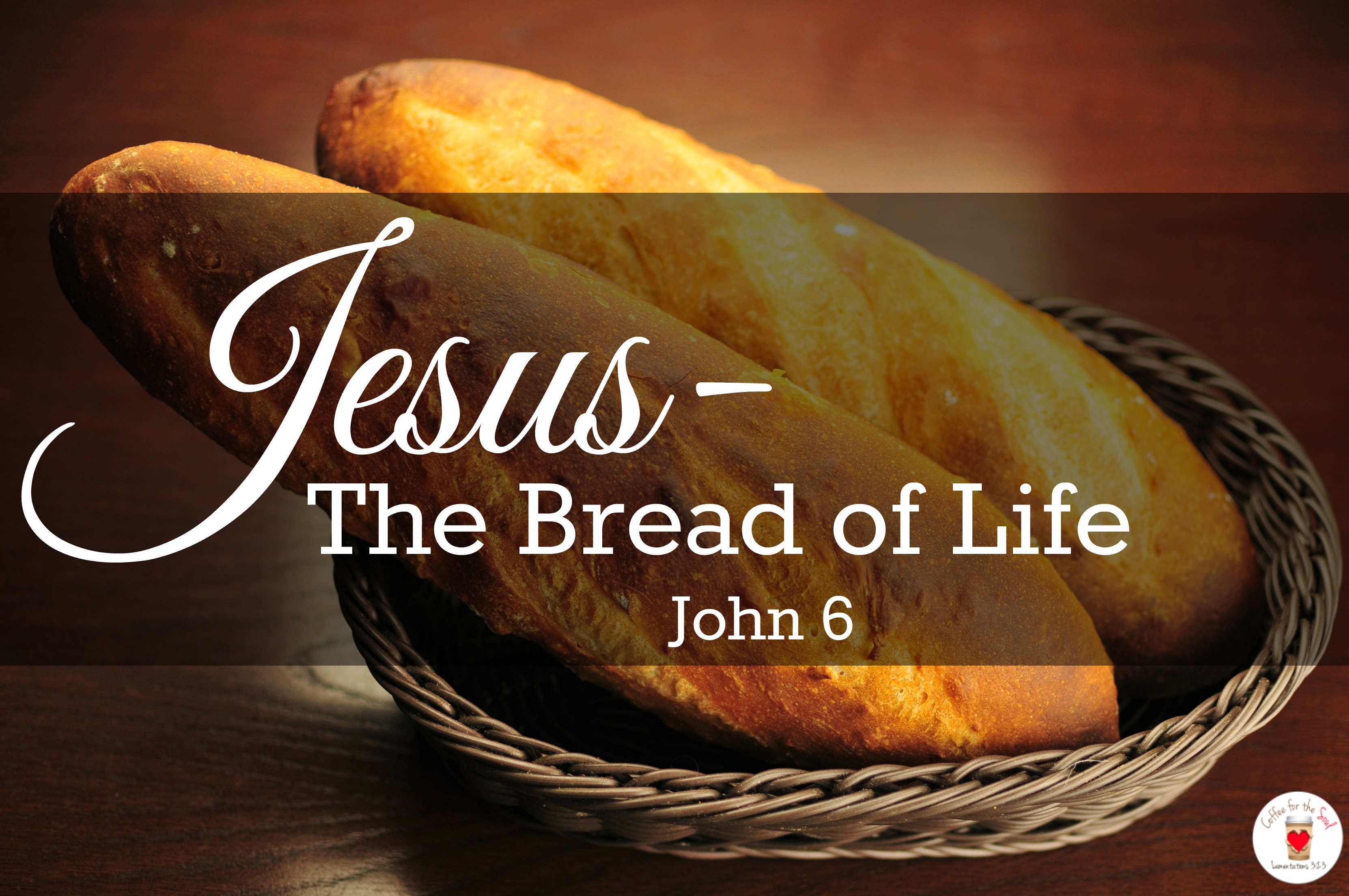 13
Jesus is the Bread of Life
After the feeding of the 5,000, people were searching for Him. 
They were interested in what Jesus could do for them.
Jesus told them that they had to believe in the one God sent to the world. 
This is the definition of salvation—to believe in Jesus, the one whom God had sent to the world.
Jesus told them that He was the bread of life, and whoever accepted Him would never again go hungry.
When Jesus started teaching that it was His personhood, not His miracles, that would save them, they rejected Him.
14
44 No one can come to me unless the Father who sent me draws him.  And I will raise him up on the last day.  (John 6:44)

65 And he said, “This is why I told you that no one can come to me unless it is granted him by the Father.”  (John 6:65)
15
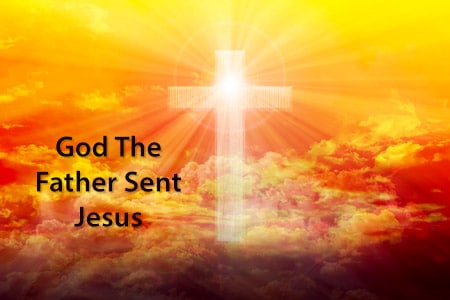 16
God the Father Sent Jesus
No one can believe in Jesus unless enabled by the Father in heaven.
Jesus had been sent to earth by the Father in heaven.
Only those who fed on Jesus would experience eternal life.
17
53 So Jesus said to them, “Truly, truly, I say to you, unless you eat the flesh of the Son of Man and drink his blood, you have no life in you. 54 Whoever feeds on my flesh and drinks my blood has eternal life, and I will raise him up on the last day. 55 For my flesh is true food, and my blood is true drink. 56 Whoever feeds on my flesh and drinks my blood abides in me, and I in him. 57 As the living Father sent me, and I live because of the Father, so whoever feeds on me, he also will live because of me. 58 This is the bread that came down from heaven, not like the bread the fathers ate, and died. Whoever feeds on this bread will live forever.” 59 Jesus said these things in the synagogue, as he taught at Capernaum.  (John 6:53-59)
18
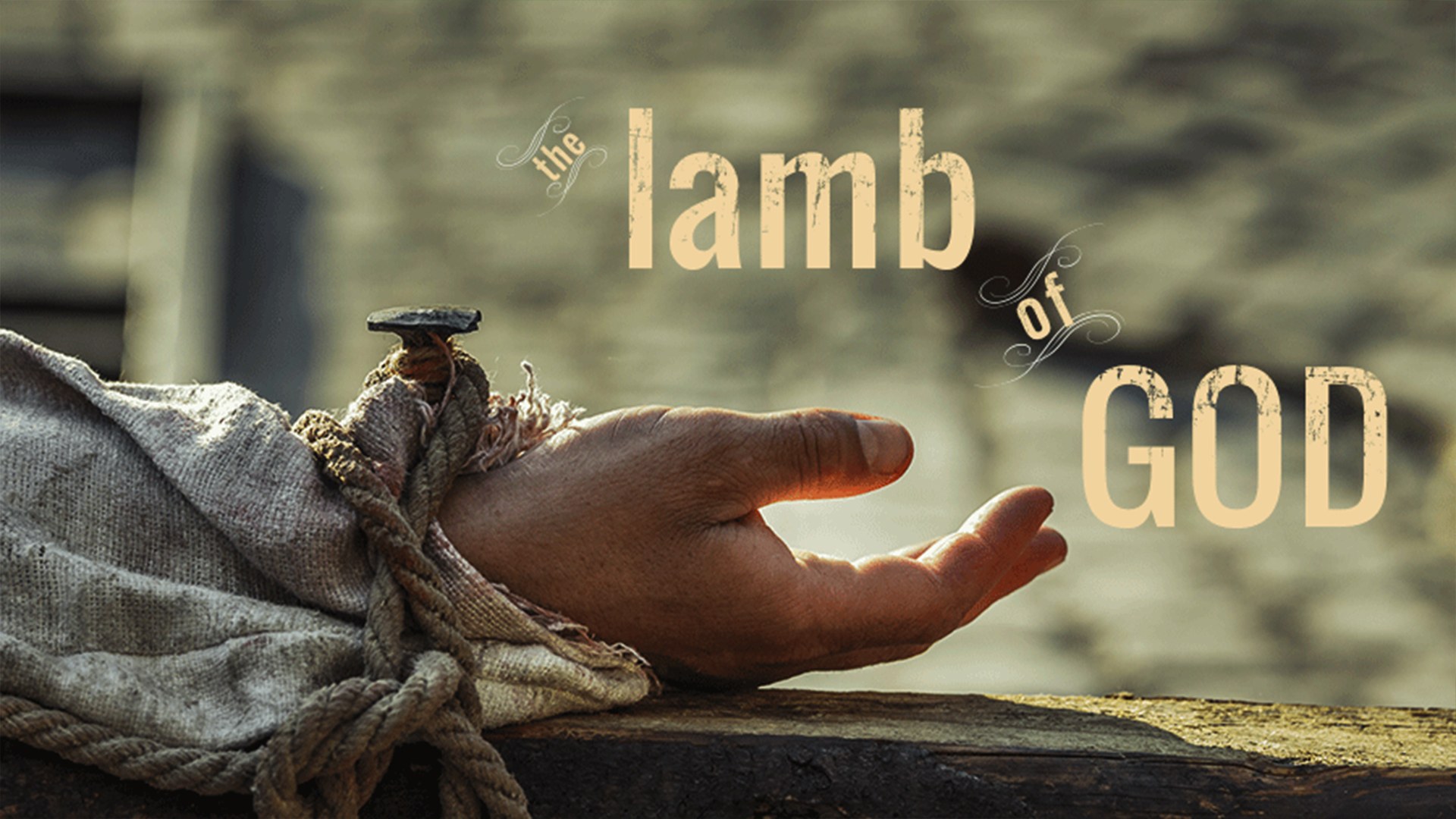 19
Jesus the Lamb of God
Jesus claimed that only those who fed on Him would experience eternal life. 
This claim was where Jesus lost most of the crowd. 
In the sacrificial system, priests offered a sacrifice to God.
Jesus’ claim would be difficult to understand apart from the context of the crucifixion and Jesus as the sacrificial lamb.
Unless His disciples agreed to eat their portion of His sacrifice, they would not experience the forgiveness of sin or eternal life. 
Jesus was using a powerful metaphor to describe the work He was doing in each disciple.
20
60 On hearing it, many of his disciples said, “This is a hard teaching.  Who can accept it?” (John 6:60)

66 From this time many of his disciples turned back and no longer followed him.  (John 6:66)
21
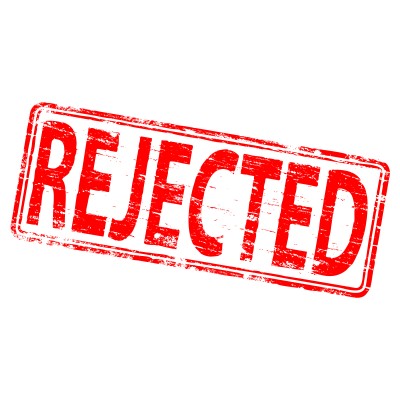 22
Jesus is Rejected
The crowds did not take Jesus’ hard teachings well. 
Many started to leave the Jesus movement. 
Jesus made it clear that He was more significant than Moses—He was the sacrificial lamb. 
Only through complete devotion to His personhood could anyone experience eternal life. 
The people were rejecting Jesus.
23
61 But Jesus, knowing in himself that his disciples were grumbling about this, said to them, “Do you take offense at this? 62 Then what if you were to see the Son of Man ascending to where he was before? 63 It is the Spirit who gives life; the flesh is no help at all.  The words that I have spoken to you are spirit and life. 64 But there are some of you who do not believe.” (For Jesus knew from the beginning who those were who did not believe, and who it was who would betray him.) 65 And he said, “This is why I told you that no one can come to me unless it is granted him by the Father.”  (John 6:61-65)
26
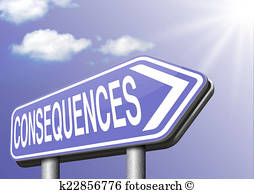 27
Consequences of Rejecting Jesus
Jesus confronted those who were leaving by describing the hard consequences of their decision. 
Someday they would see the “Son of Man” ascend into heaven to return to His former divine glory. 
The flesh was temporary, but the things Jesus taught were eternal, which is why Jesus told them that none of them could ultimately believe without the Father’s help. 
Their rejection proved His words accurate.
28
66 After this many of his disciples turned back and no longer walked with him. 67 So Jesus said to the twelve, “Do you want to go away as well?” 68 Simon Peter answered him, “Lord, to whom shall we go?  You have the words of eternal life, 69 and we have believed, and have come to know, that you are the Holy One of God.” 70 Jesus answered them, “Did I not choose you, the twelve?  And yet one of you is a devil.” 71 He spoke of Judas the son of Simon Iscariot, for he, one of the twelve, was going to betray him.  (John 6:66-71)
29
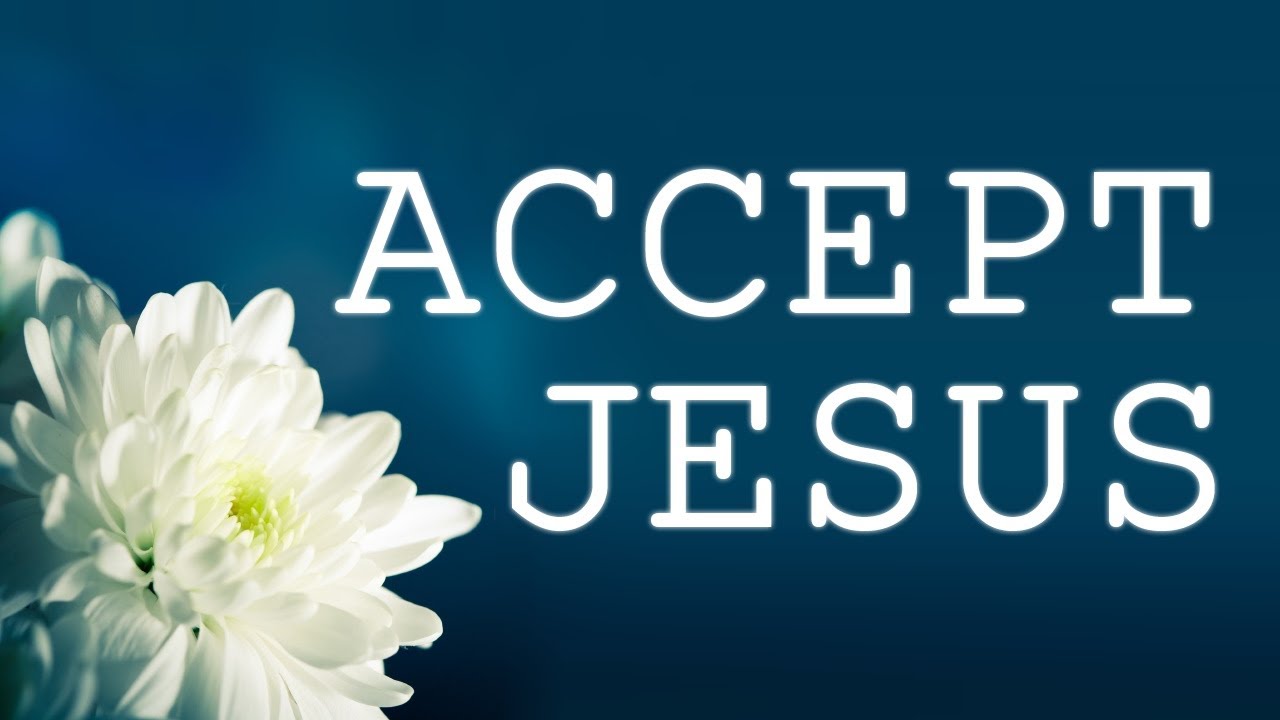 30
Reward for Accepting Jesus
The apostles recognized that Jesus was the Son of God and there was nowhere else to go if they wanted to experience eternal life.
Peter was making the great confession of faith that leads to eternal life. 

“We have come to believe” 

Jesus gave His followers freedom to decide for themselves, but He made it clear: their decisions on what to do with the life and teachings of Jesus had eternal ramifications for each of them.
31
Implications and Actions
Belief in Jesus is a call to sacrifice everything for the cause of Christ and attach ourselves entirely and irrevocably to Him. 
His words force us to examine the life we are living and how our daily actions might reflect the sacrificial love of Jesus. 
Our salvation is found, not in the miracles of Jesus, but in Him.
Many people want to follow Jesus, but few make the supreme sacrifice His teachings demand. 
The key is to trust Jesus and believe that He comes from the Father. 
In return for believing in Him, Jesus promised to provide for us on a daily basis and give us eternal life.
32
Grace and Truth
Week 7

Physical and Spiritual Blindness
33
Verses
.